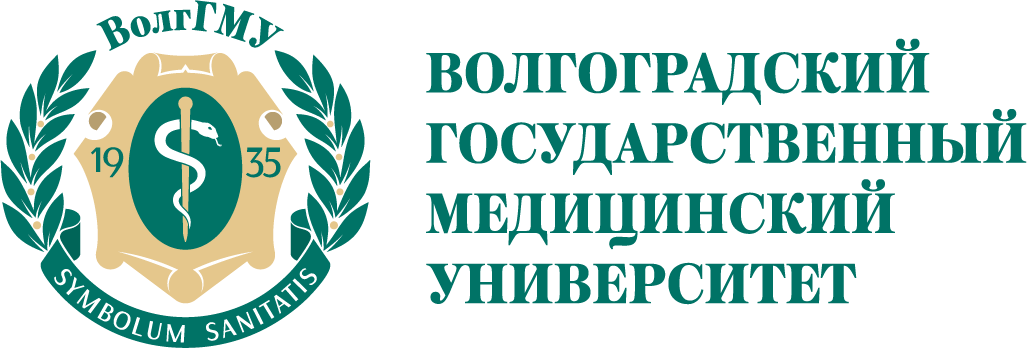 ПЕДАГОГИЧЕСКОЕ 
ТЕСТИРОВАНИЕ И КЕЙС-СТАДИ
Преимущества педагогического тестирования:
объективность, быстрота, технологичность, охват  всех разделов учебных программ, возможность использовать математические методы для обработки результатов.
Но эти преимущества могут быть реализованы, только если соблюдаются требования как к заданиям в тестовой форме, так и к организации проведения тестирования.
Артюхина А.И.
чумаков в. И
Волгоград 2023
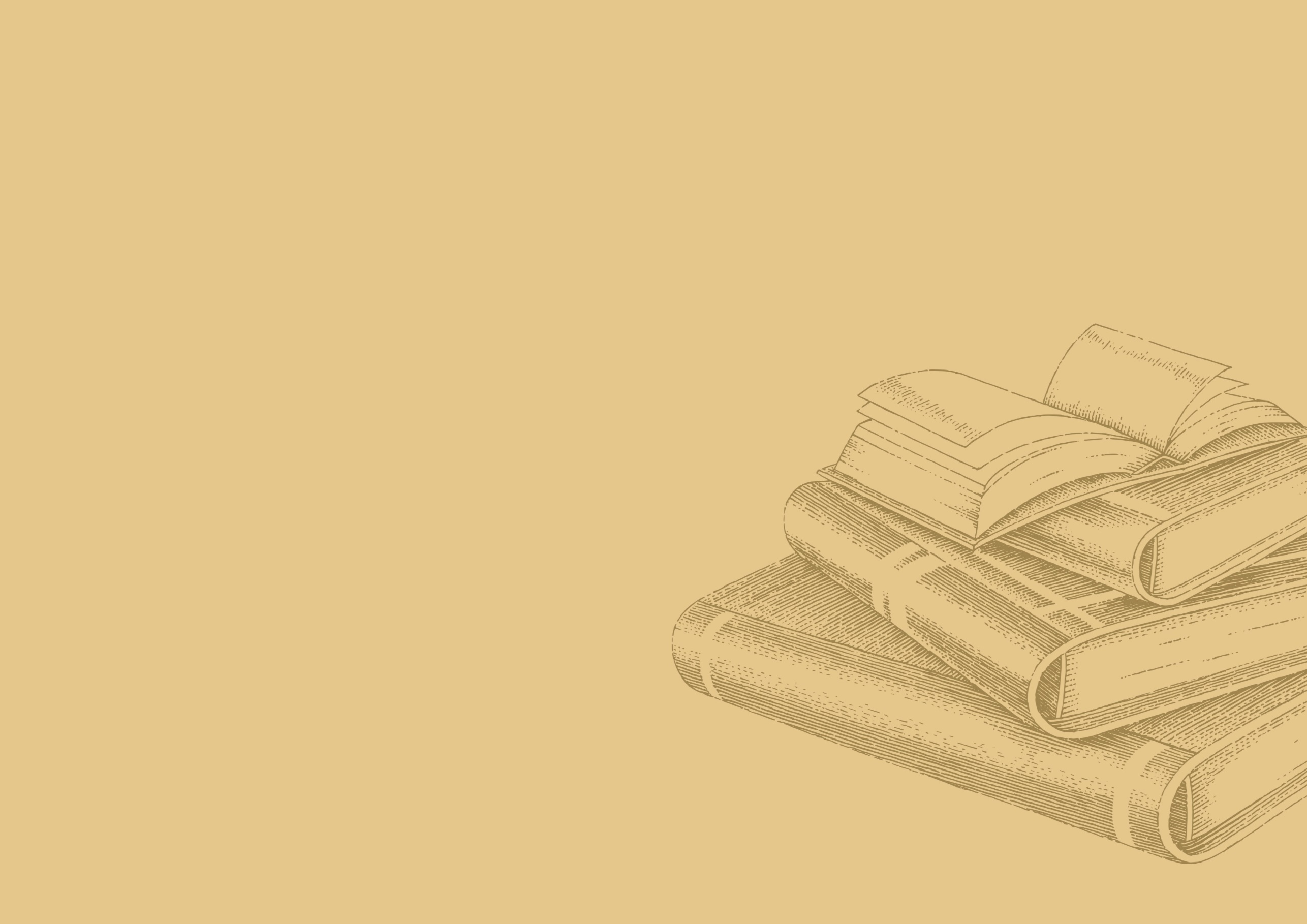 Практическая работа
Задание в тестовой форме представляет собой единицу контрольного материала, которая является утвердительным предложением с неизвестным компонентом, то есть задание формулируется не вопросом, а положением, с которым соглашается или нет испытуемый.
Требования к тесту
volgmed.ru
2020
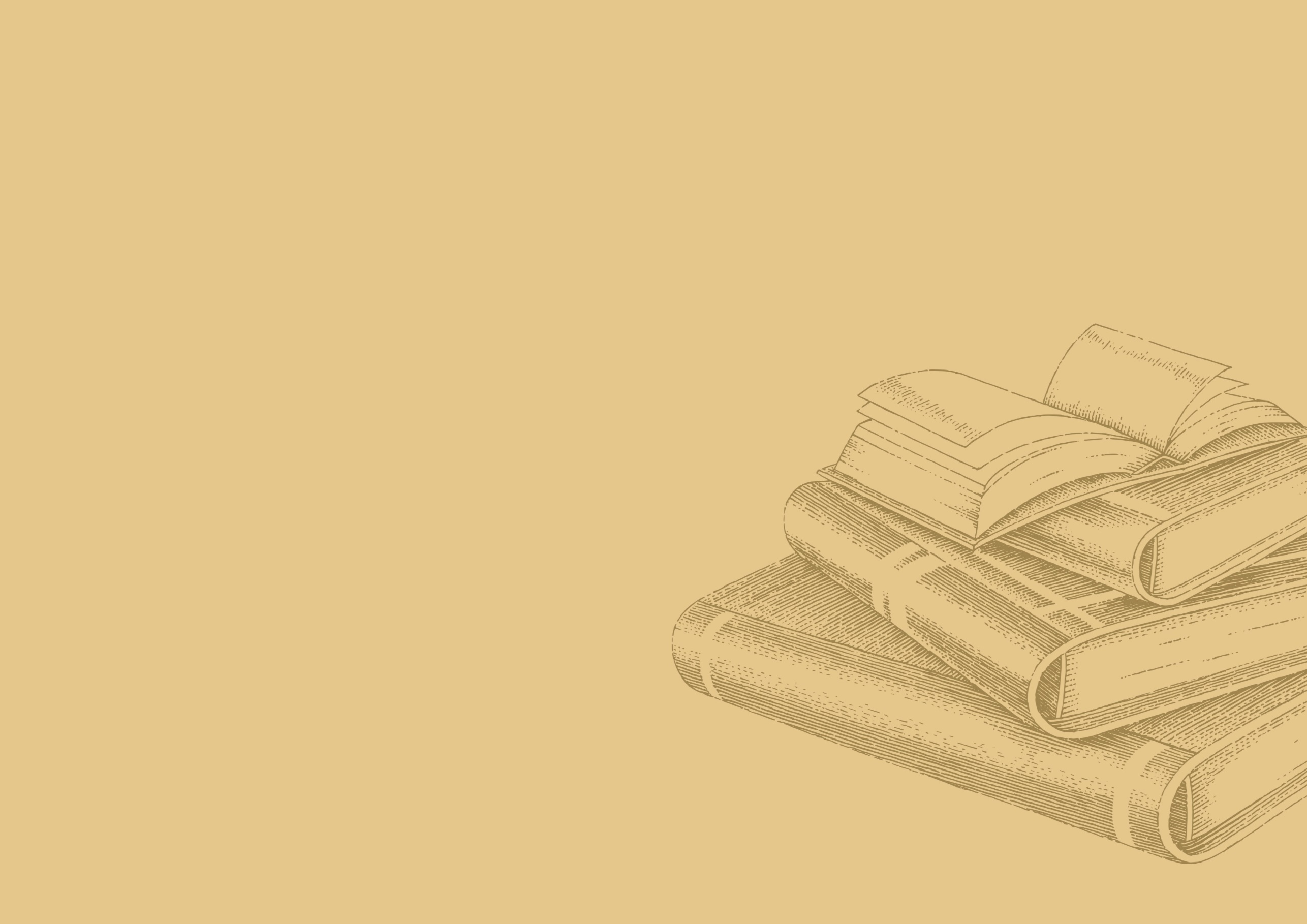 Практическая работа
Требования к тестовым заданиям (табл.):

в задания не надо вводить дополнительной инструкции типа «укажите», «выберите»;

задание должно быть сформулировано утвердительным положением, с которым соглашается или нет испытуемый, а не должно быть вопросом;

отрицательные ответы типа «не» «все, кроме» дидактически вредны, так как приводят к реверсии запоминания - запомнится неправильный ответ;

«все перечисленное» тоже не хорошо, особенно, когда встречается в отдельных заданиях – скорее всего это правильный ответ;

- задания лучше делать с несколькими правильными ответами, чем с одним неправильным или ответом – подсказкой;
volgmed.ru
2020
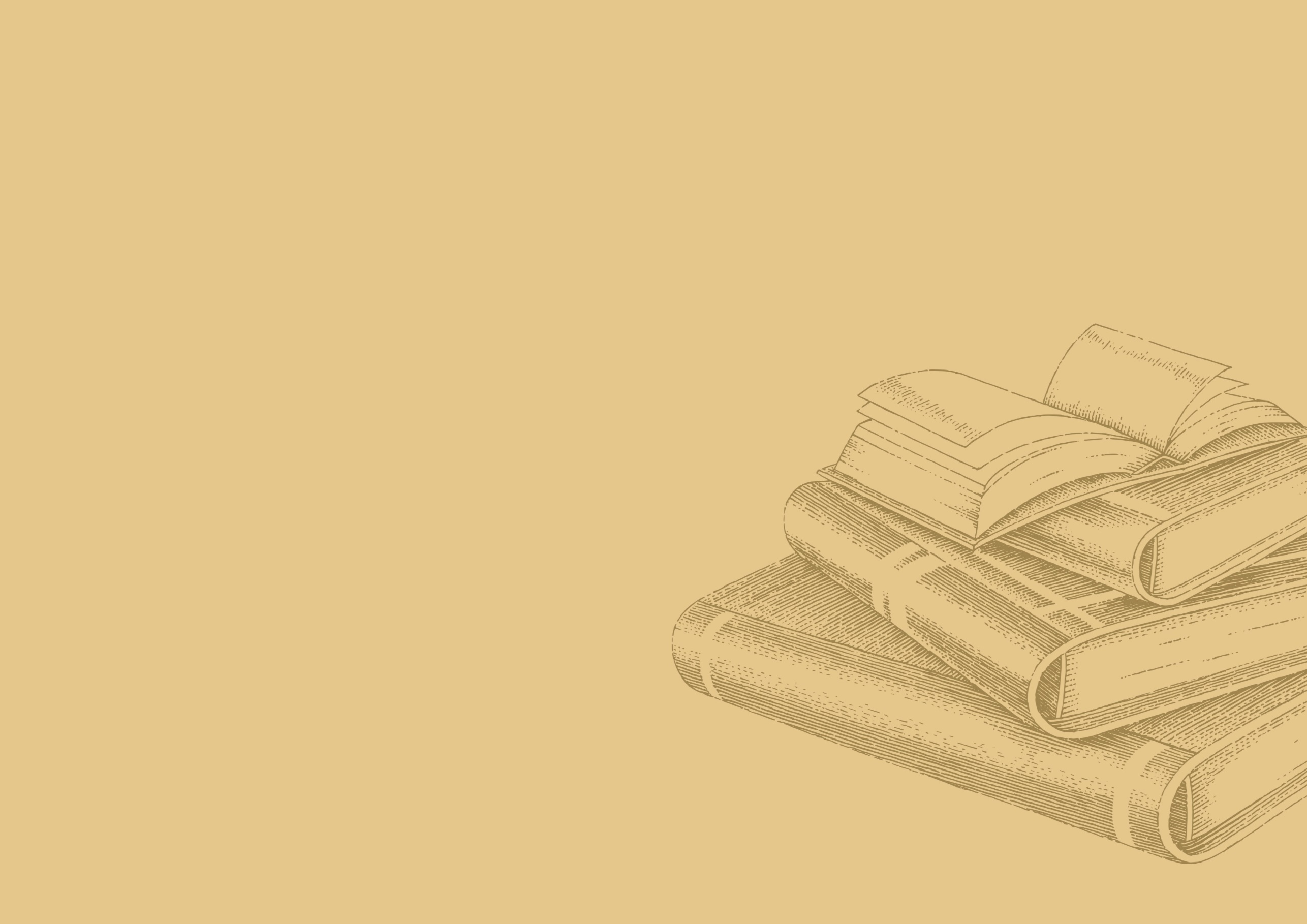 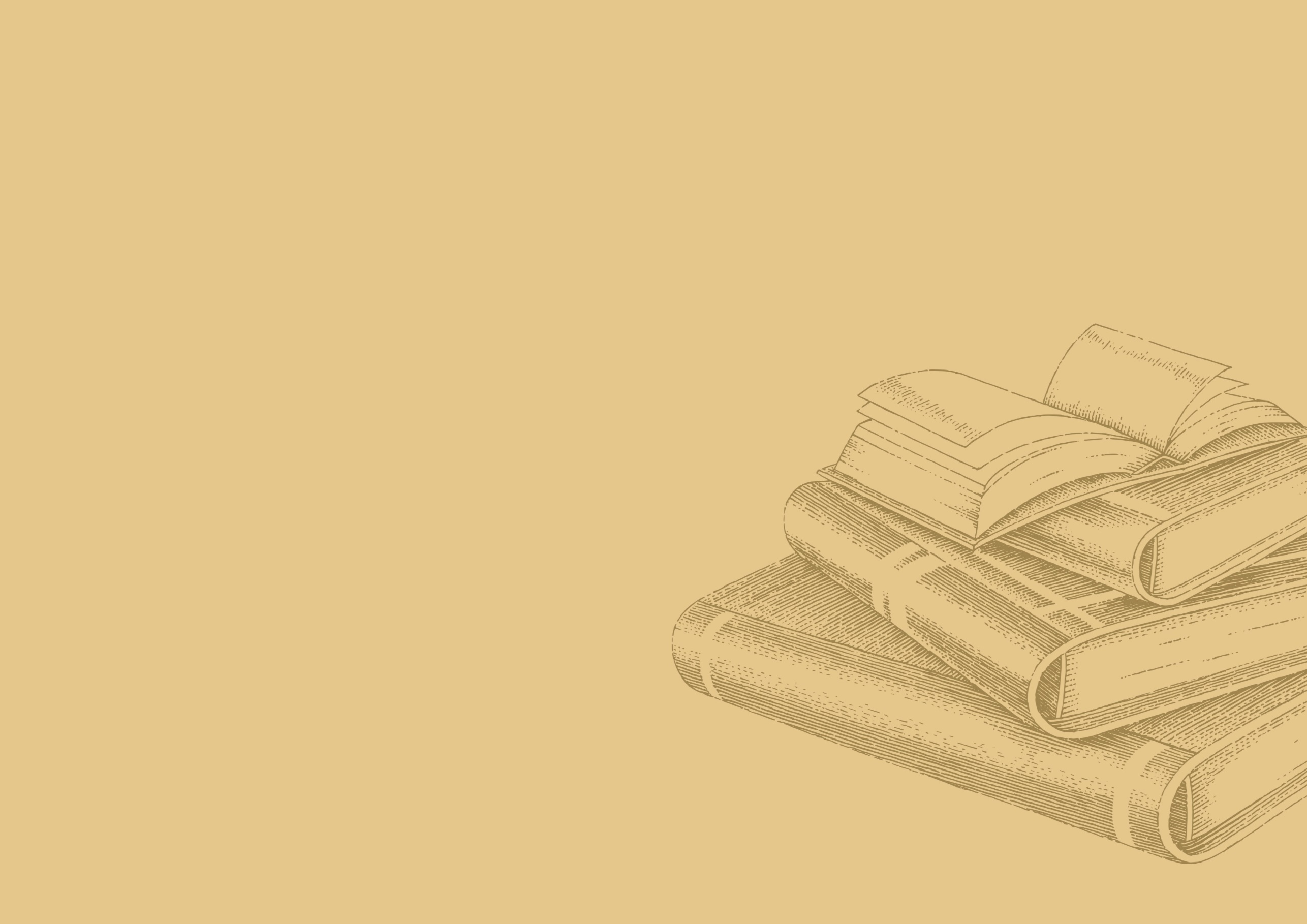 Практическая работа
Практическая работа
Шрифтовое оформление

Текст задания пишется прописными (заглавными) буквами, варианты ответов – строчными (с заглавной буквы их писать не надо – это продолжение формулировки задания), знаки препинания между заданием и вариантами, между вариантами и после последнего не ставятся.
Располагать задание следует компактнее и максимально удобно для работы (одинарный межстрочный интервал внутри задания; варианты ответов смещаются ближе к центру и не обязательно с одинаковым отступом в разных заданиях).
Нумеровать варианты лучше цифрами. 
Выравнивание текста (тестовых заданий и вариантов ответов) следует производить по ширине, а не по левому краю или центру.
Между номером задания и текстом лучше ставить неразрывный пробел   (Ctr+Shf+пробел )
Если текст задания не умещается на одной строке, при форматировании этого абзаца следует делать выступ первой строки на номер (при размере кегля 14 шрифта Times New Roman: выступ первой строки будет 0,5 см, если в номере задания одна цифра и 0,8 см, если в номере задания две цифры)
Шрифтовое оформление
Если тест содержит  до 99 тестовых заданий, то нумерация тестового задания 01, 02 и т.д., если тест содержит 100 и более заданий, то нумерация 001, 002 и т.д.
Текст задания пишется прописными (заглавными) буквами, варианты ответов – строчными (с заглавной буквы их писать не надо – это продолжение формулировки задания), знаки препинания между заданием и вариантами, между вариантами и после последнего не ставятся.
Располагать задание следует компактнее и максимально удобно для работы (одинарный межстрочный интервал внутри задания; варианты ответов смещаются ближе к центру и не обязательно с одинаковым отступом в разных заданиях).
Нумеровать варианты лучше цифрами. 
Выравнивание текста (тестовых заданий и вариантов ответов) следует производить по ширине, а не по левому краю или центру.
Между номером задания и текстом лучше ставить неразрывный пробел   (Ctr+Shf+пробел )
Если текст задания не умещается на одной строке, при форматировании этого абзаца следует делать выступ первой строки на номер (при размере кегля 14 шрифта Times New Roman: выступ первой строки будет 0,5 см, если в номере задания одна цифра и 0,8 см, если в номере задания две цифры)
volgmed.ru
2020
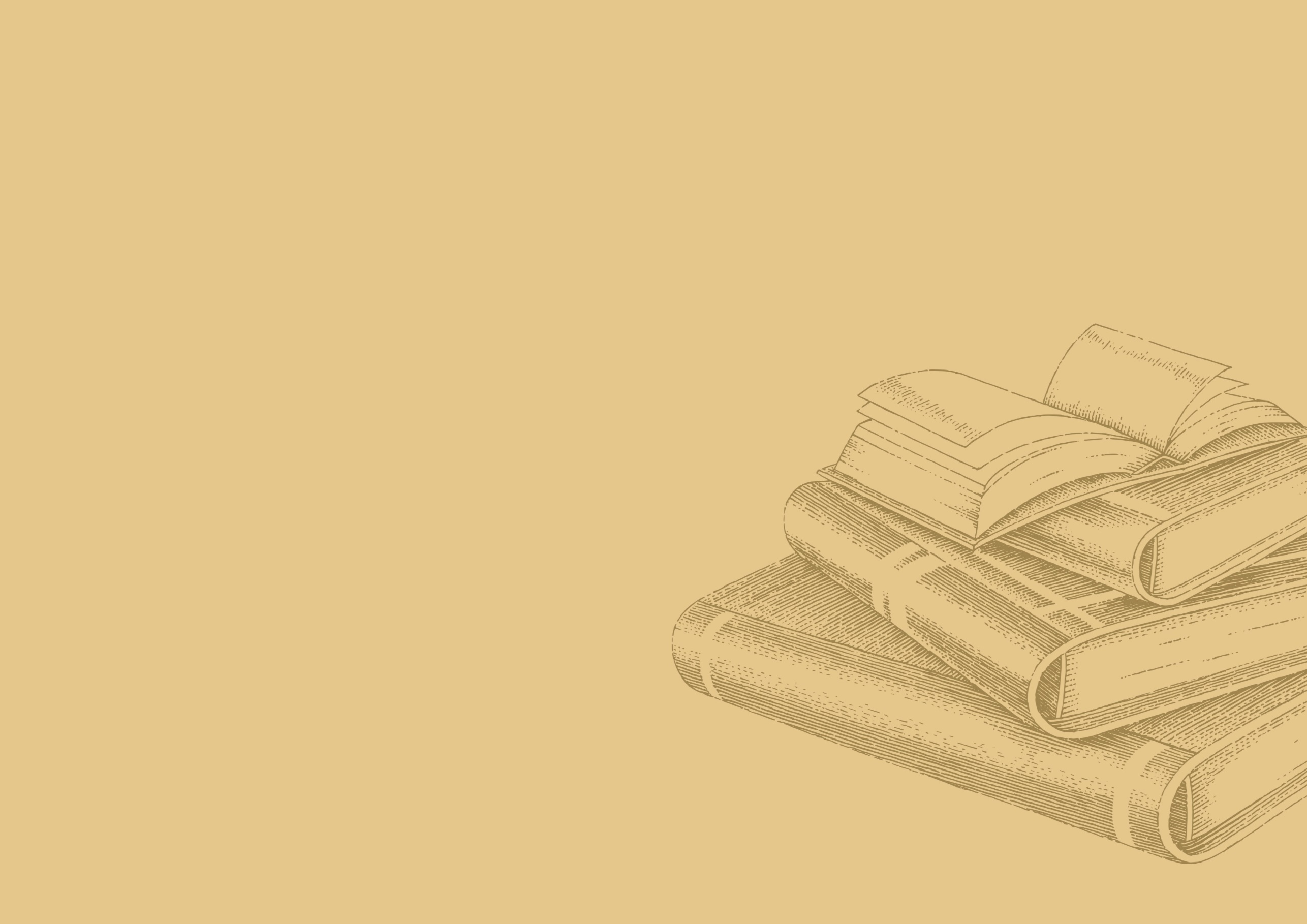 Примеры стандартных инструкций и тестовых заданий 
разных видов
Тест закрытой формы                                                                                                 
Выберите один или несколько правильных ответов.
 
001. ПРОТЕОГЛИКАНОВЫЙ АГРЕГАТ СОДЕРЖИТ
1) хондроитинсудьфат
2) коровый белок
3) гепарин
4) связывающий белок
5) гиалуроновую кислоту
6) дерматансульфат
7) альбумин
 
Ответ: 1, 2, 4, 5, 6
 
Тест открытой формы
Дополните высказывание.
 
 002. СИНТЕЗ КЕТОНОВЫХ ТЕЛ  ПРОИСХОДИТ В  МИТОХОНДРИЯХ
          ПЕЧЕНИ ИЗ _________________
 
Ответ: ацетил КоА
В современной дидактике известны такие варианты теста закрытой формы:  с одинарной (один правильный ответ), множественной выборкой (несколько правильных ответов), с альтернативным тестовым заданием (выбор  ответа из вариантов: да, нет).
На клинических кафедрах используют тестовое задание в виде ситуационной задачи.
Вариант тестового задания в виде ситуационной задачи целесообразно
использовать в качестве входного контроля для проверки качества самоподготовки студентов к занятию либо в качестве текущего контроля, если время ограничено и нет возможности обсудить ситуацию коллегиально..
volgmed.ru
2020
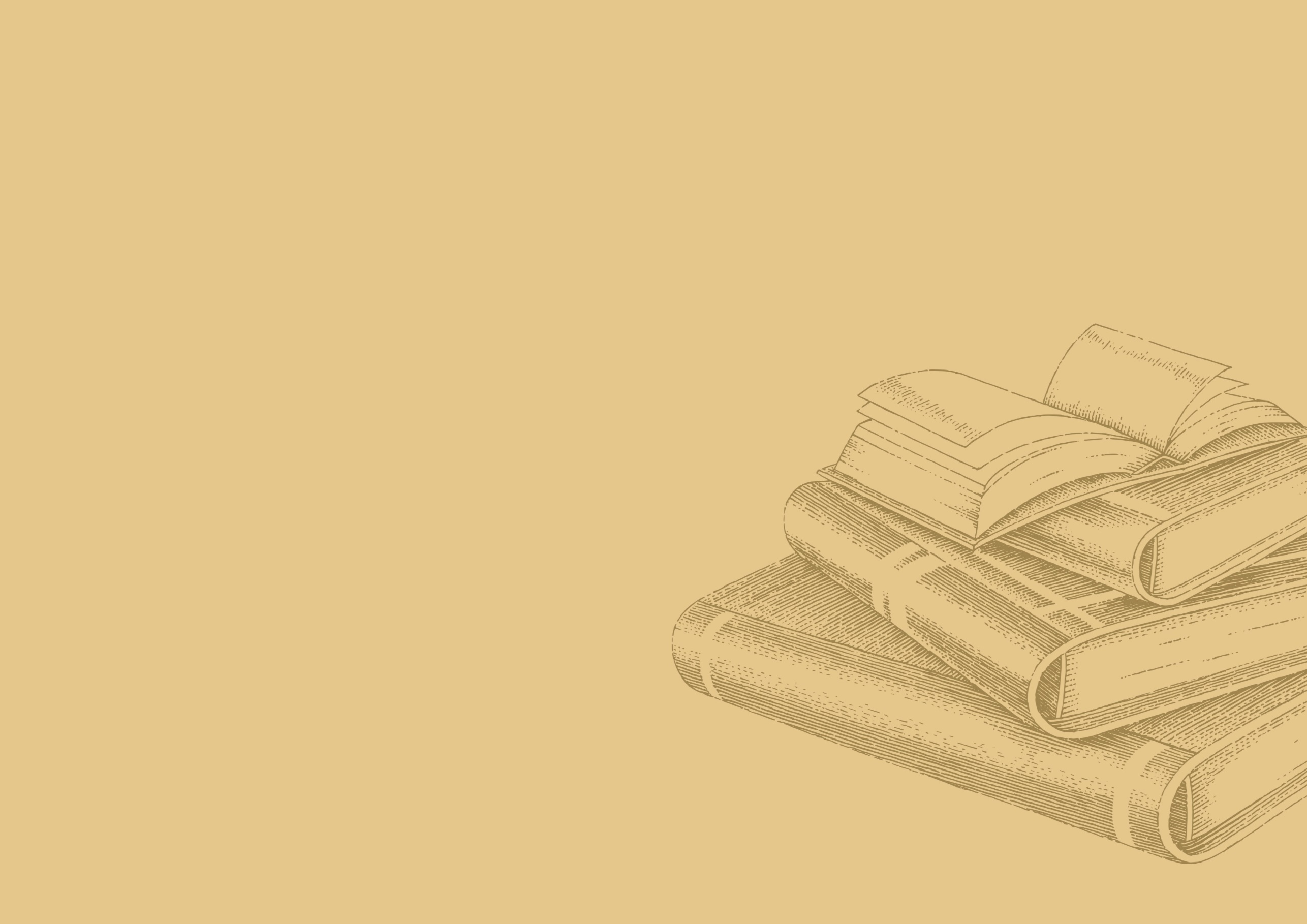 Примеры стандартных инструкций и тестовых заданиях
разных видов
Тестовое задание на установление правильной последовательности
Установить последовательность
Тестовое задание на соответствие
Установить соответствие.
 003. ПУТИ ИСПОЛЬЗОВАНИЯ МЕТАБОЛИТОВ ПЕНТОЗНОГО 
          ЦИКЛА  ПРЕВРАЩЕНИЯ ГЛЮКОЗЫ
004. ИНТЕРМЕДИАТЫ В ГЛЮКОНЕОГЕНЕЗЕ
	1)  лактат
          2)  фосфоенолпируват
          3)  глюкоза
          4) фруктозо-1,6-дифосфат
          5)  1,3-дифосфоглицерат
          6)  оксалоацетат
          7)  глицеральдегидфосфат 
          8)  диоксиацетонфостат
          9)  глюкозо-6-фосфат
          10)  2-фосфоглицерат
          11)  пируват
          12)  фруктозо-6-фосфат
          13)  3-фосфоглицерат
 
Ответ: 1,11,6,2,10,13,5,7,8,4,12,9,3
Ответ: 1-А,Б; 2 –А; 3-Г,Д; 4-Г,Д
Тестовое задание на соответствие содержит два множества, правый столбик - для выбора (включает на 1-2 элемента больше), левый - для ответа.
volgmed.ru
2025
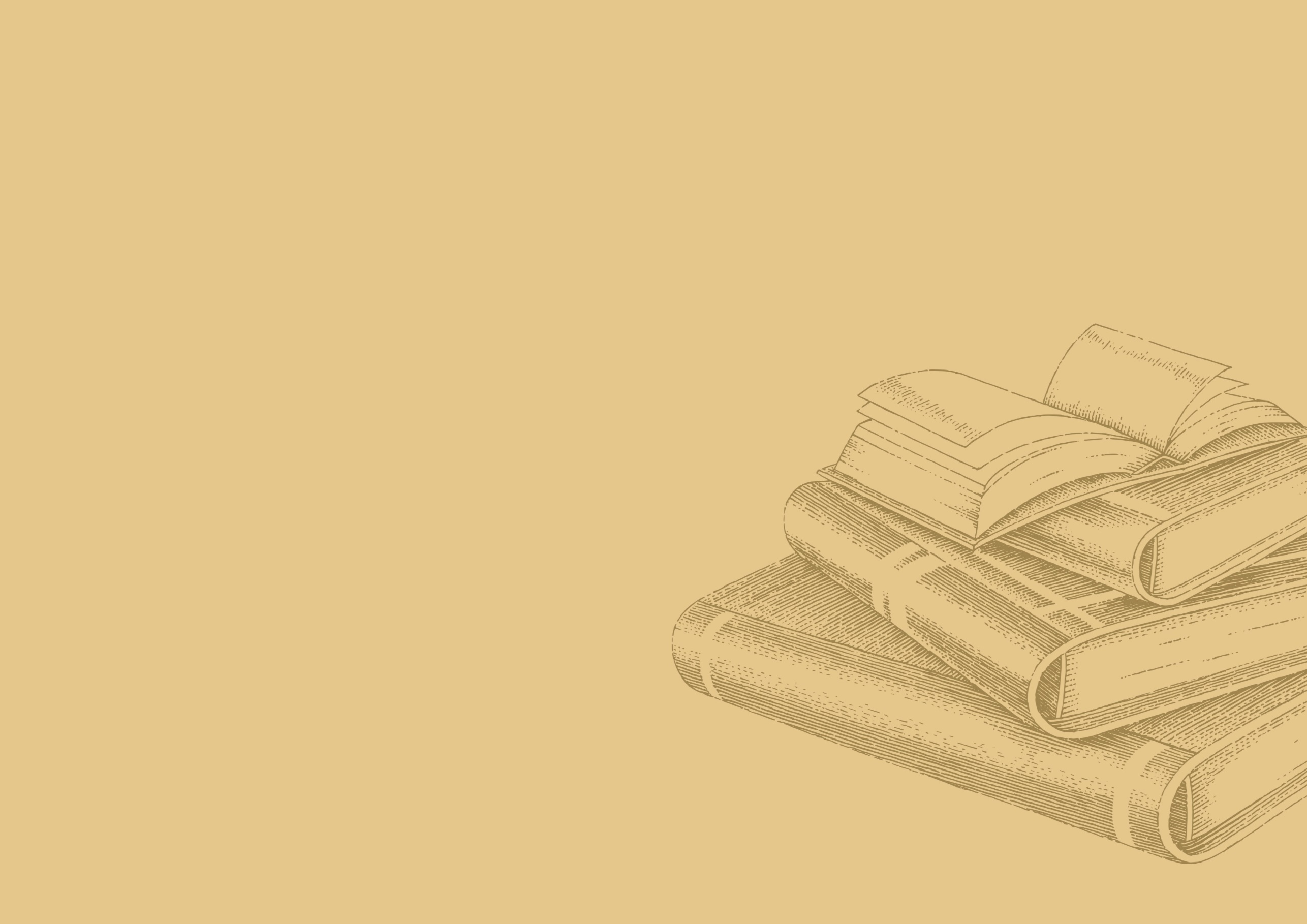 Практическая работа
Практическая работа
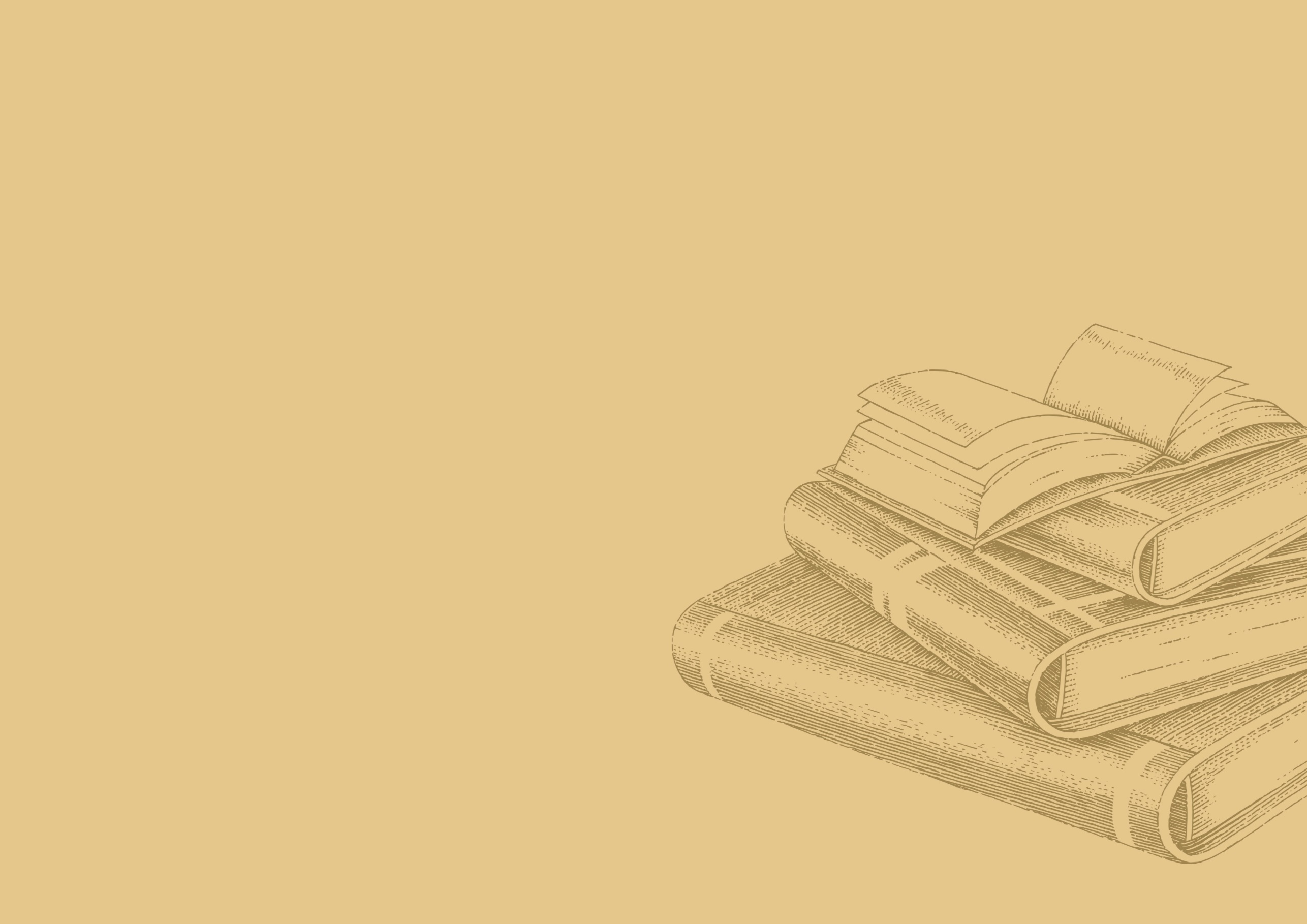 Ситуационная задача   №1. Выявите ошибки в тестовом задании и его 
                                                                                                                                    оформлении
Шрифтовое оформление

Текст задания пишется прописными (заглавными) буквами, варианты ответов – строчными (с заглавной буквы их писать не надо – это продолжение формулировки задания), знаки препинания между заданием и вариантами, между вариантами и после последнего не ставятся.
Располагать задание следует компактнее и максимально удобно для работы (одинарный межстрочный интервал внутри задания; варианты ответов смещаются ближе к центру и не обязательно с одинаковым отступом в разных заданиях).
Нумеровать варианты лучше цифрами. 
Выравнивание текста (тестовых заданий и вариантов ответов) следует производить по ширине, а не по левому краю или центру.
Между номером задания и текстом лучше ставить неразрывный пробел   (Ctr+Shf+пробел )
Если текст задания не умещается на одной строке, при форматировании этого абзаца следует делать выступ первой строки на номер (при размере кегля 14 шрифта Times New Roman: выступ первой строки будет 0,5 см, если в номере задания одна цифра и 0,8 см, если в номере задания две цифры)
01. ИЗ ПЕРЕЧИСЛЕННЫХ УТВЕРЖДЕНИЙ ОТНОСИТЕЛЬНО УРОВНЕЙ СФОРМИРОВАННОСТИ 
ПРОФЕССИОНАЛЬНО-ПЕДАГОГИЧЕСКОЙ КУЛЬТУРЫ ВЫБЕРИТЕ ПРАВИЛЬНЫЕ .
       А. включение учебно-воспитательных взаимодействий в сферу профессионального и 
            своего жизненного развития
       Б.  создание системы своих взаимодействий с воспитанниками
       В. нормативный
Установить соответствие
02. Пути использования метаболитов пентозного цикла
           превращения глюкозы
СПЕЦИАЛЬНО ОТОБРАННАЯ И ПРИЗНАННАЯ ОБЩЕСТВОМ (ГОСУДАРСТВОМ) СИСТЕМА ЭЛЕМЕНТОВ ОБЪЕКТИВНОГО ОПЫТА ЧЕЛОВЕЧЕСТВА, УСВОЕНИЕ КОТОРОЙ НЕОБХОДИМО ДЛЯ УСПЕШНОЙ ДЕЯТЕЛЬНОСТИ ИНДИВИДА В ИЗБРАННОЙ  ИМ  СФЕРЕ  ОБЩЕСТВЕННО-ПОЛЕЗНОЙ ПРАКТИКИ -_______________ОБРАЗОВАНИЯ
З.
volgmed.ru
2020
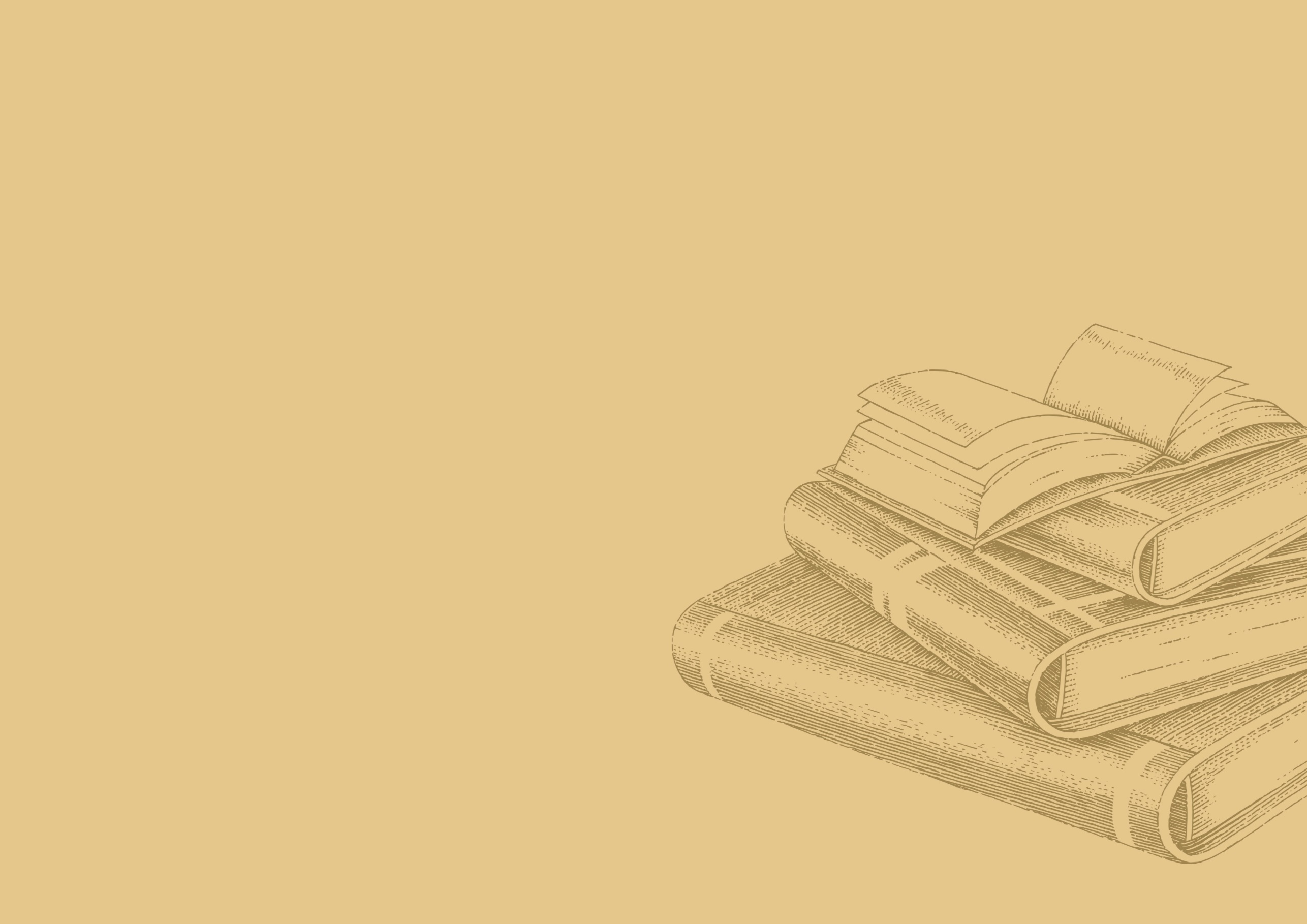 ОТВЕТЫ НА ЗАДАНИЯ САМОКОНТРОЛЯ ЗНАНИЙ
01.
Ошибка 1. Нет задания перед тестом
Ошибка 2. Нарушено требование к тесту: логическая форма высказывания, простая 
                       стилистическая конструкция. В задании не надо вводить дополнительные инструкции
                       типа «выберите».
Ошибка 3. Задание содержит лишние  слова (из перечисленных утверждений.)
Ошибка 4.Нарушено правило, что все ответы, правильные и неправильные, должны быть равн
                      по длине.
Ошибка 5. Нумеровать варианты ответов лучше цифрами.

02.
Ошибка 1. Нарушено требование к тестовому заданию на соответствие – правый столбик- для
                       выбора должен содержать на 1-2 элемента больше, чем левый.
Ошибка 2. Нарушено шрифтовое оформление: текст задания пишется прописными буквами.

3.
Ошибка 1. Нет задания перед тестовым заданием. Должно быть указание «Дополните 
                      высказывание»
Ошибка 2. Если тестовых заданий до 100, то используют двузначную нумерацию (в данном 
                        случае должно быть 03.), если тестовых заданий свыше 100, то применяют трехзначную
                        нумерацию (тогда 003.).
Ошибка 3. Нарушено требование к краткости изложения – должно быть не более 6 – 9  слов.
volgmed.ru
2025
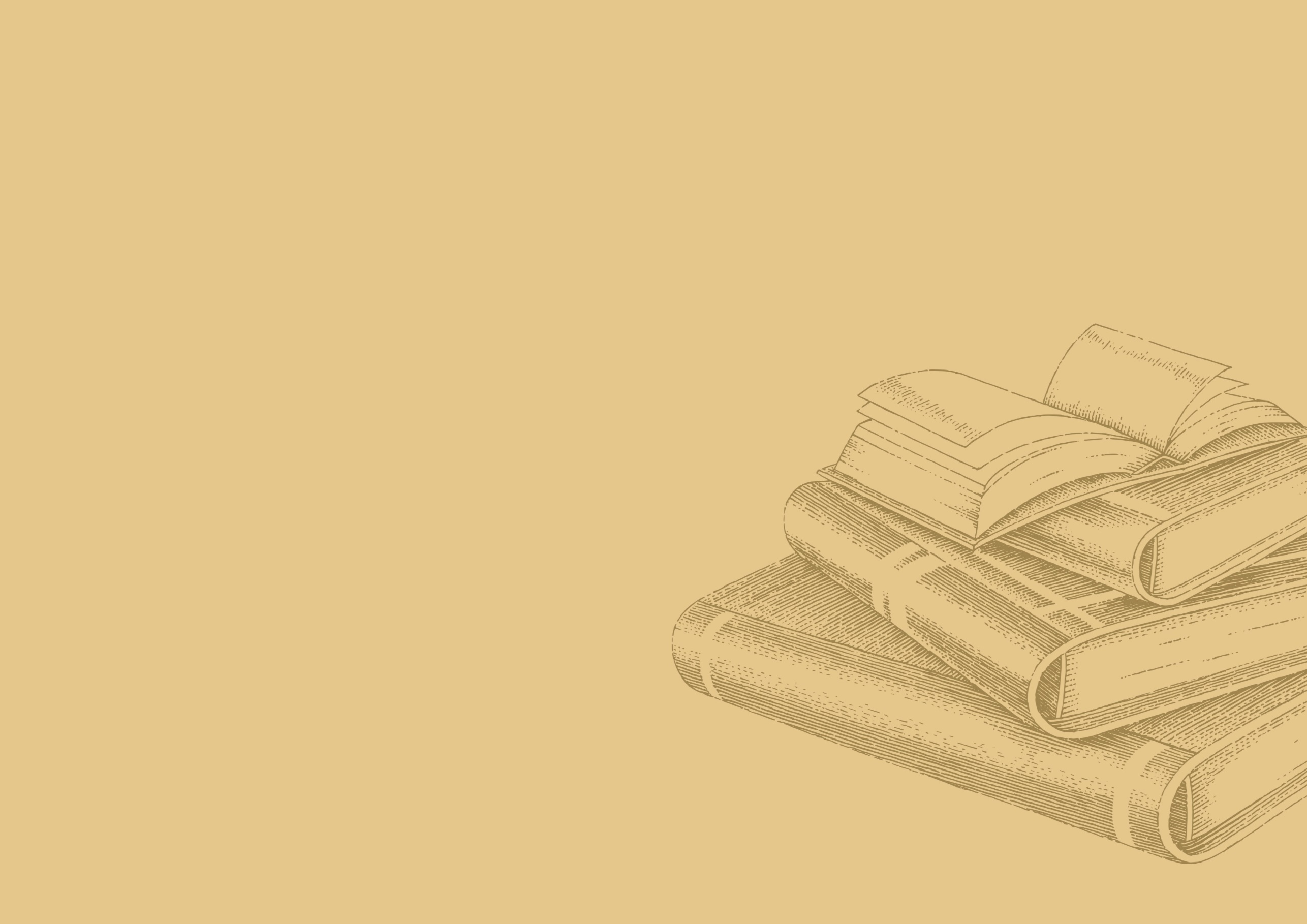 Практическая работа
Ситуационная задача 2
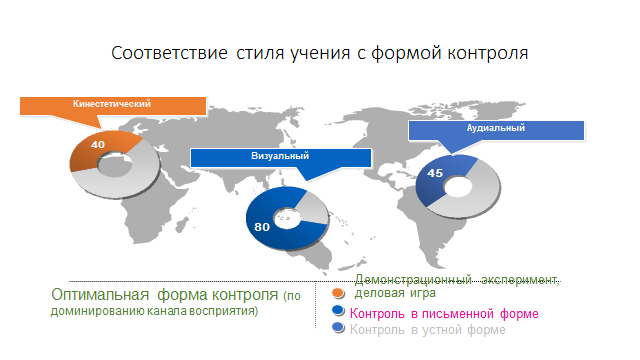 Кинестетический
Аудиальный
Визуальный
Контроль в устной форме
Какая форма контроля  учебных достижений студентов 
будет оптимальна  для слабослышаших студентов, 
для слабовидящих студентов ?
volgmed.ru
2023
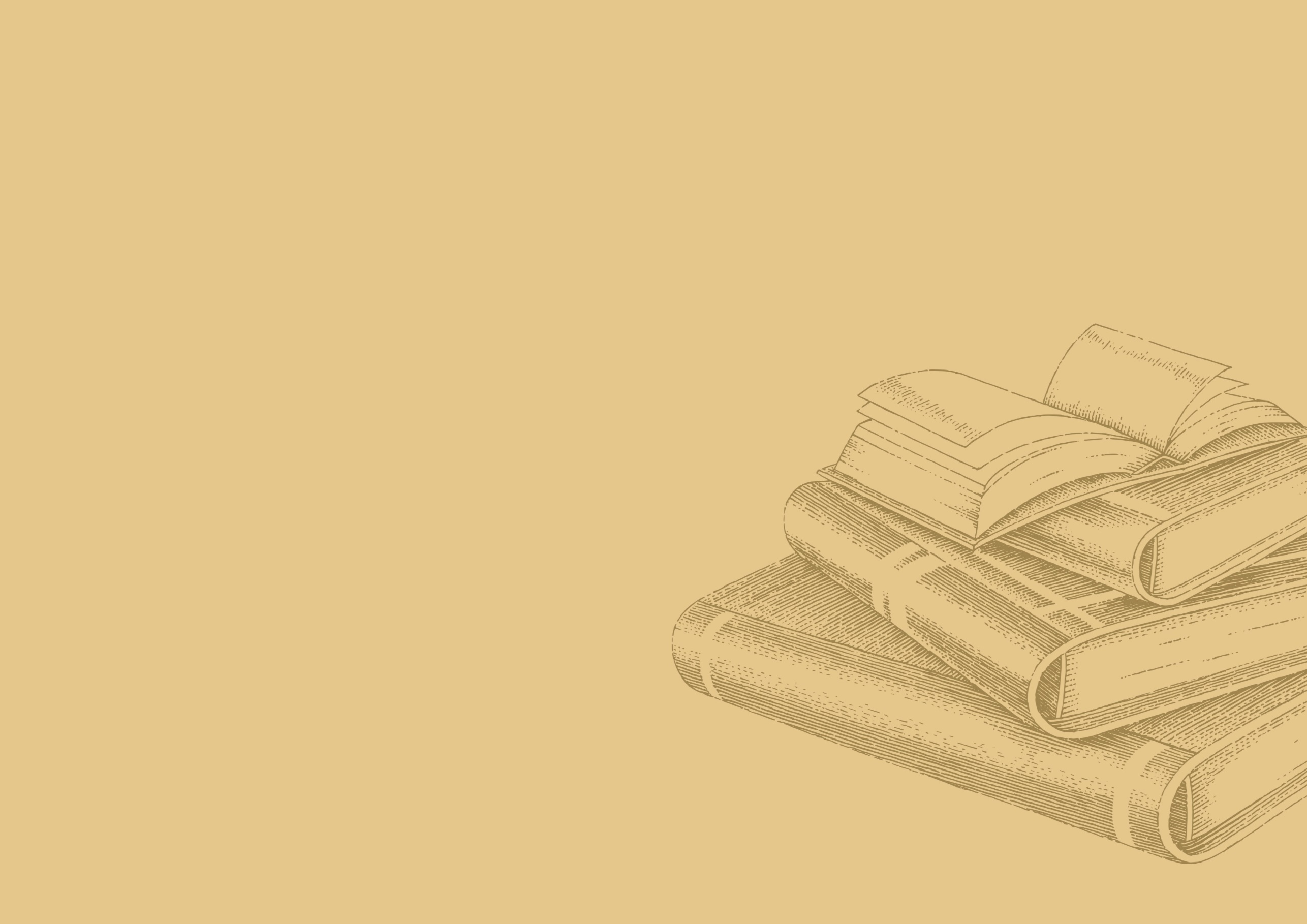 Практическая работа
Кейс представляет собой полный комплект  учебно-методических материалов, разработанных на основе клинических ситуаций, формирующих у студентов навыки самостоятельного конструирования алгоритмов  решения задач.
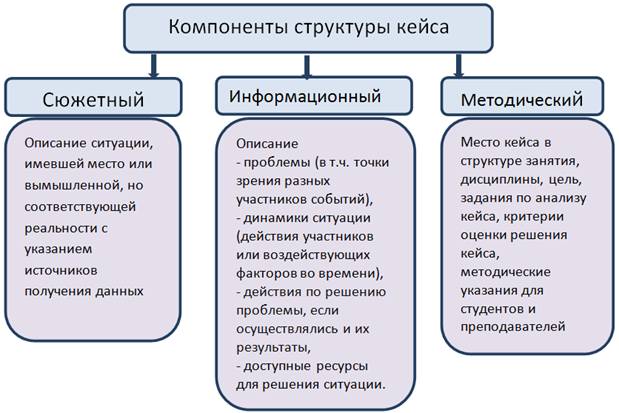 Характеристика структуры кейса представлена на рисунке
volgmed.ru
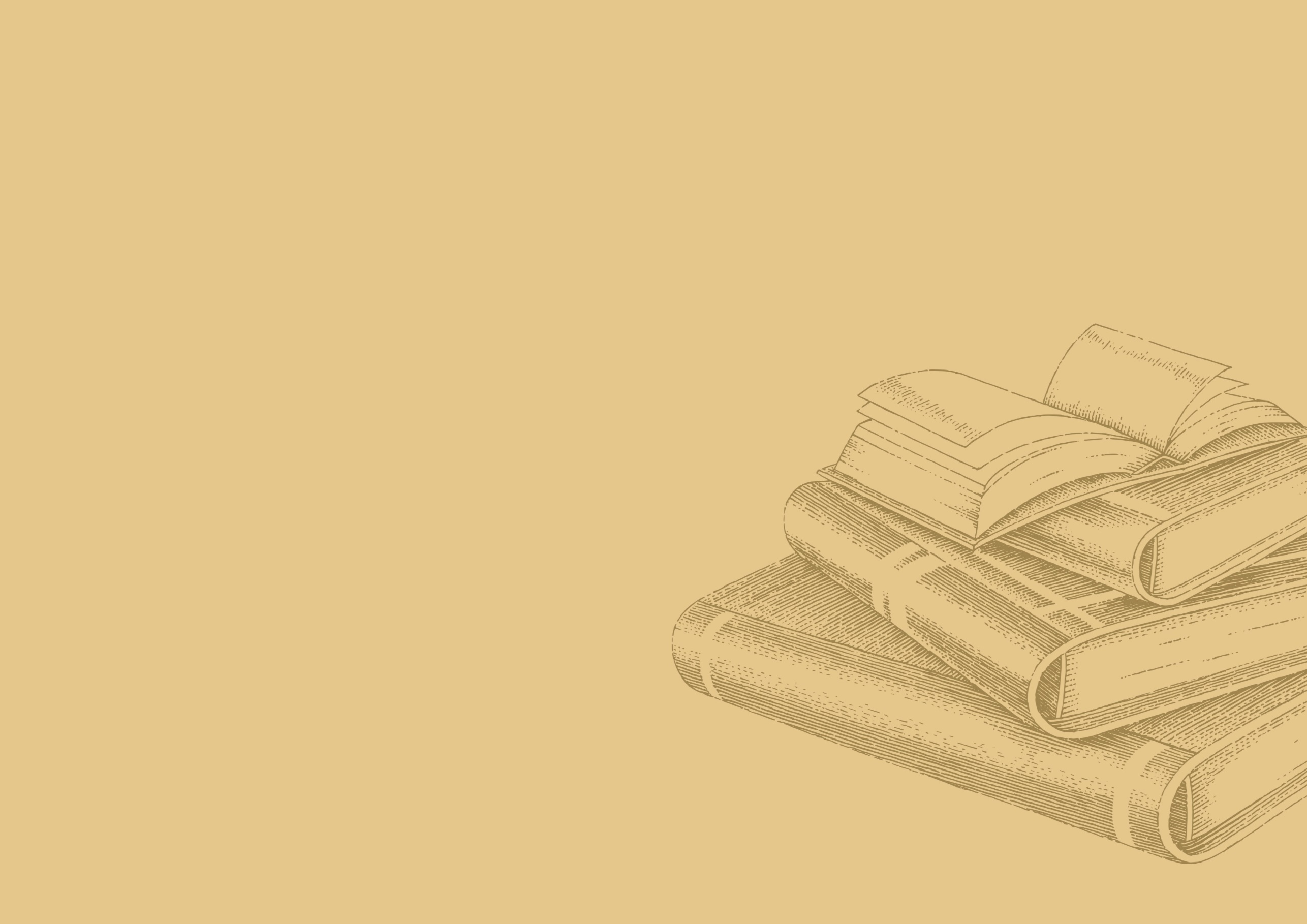 Практическая работа
Оценивание студентов в рамках методики кейсов.
Преподаватель дает оценку выводам подгрупп и отдельных участников, а также всему ходу дискуссии. Преподавателю лучше использовать многокомпонентный метод формирования оценки. Ее составными элементами будут оценки за:
- уровень активности на занятии (выступление, владение категориальным аппаратом, предложение плана действий, участие в обработке количественных данных и др.);
- подготовленные письменные работы (формулировка и анализ большинства проблем, имеющихся в кейсе, собственные выводы, составленные документы оформлены надлежащим образом и др.).
Одновременно с оценкой формулируются и обосновываются варианты действий, которые не были предложены, допущенные ошибки, если такие были, и выделяются особенно продуктивные решения. Специфической чертой многих ситуационных заданий является множественность допустимых решений. Это относится ко всем заданиям на выбор (оценки, программы, способа действий и т.д.). С этой точки зрения, предлагаемые студентами решения нельзя разделить на «правильные» и «неправильные».  Они могут быть разделены по степени риска, по обоснованности решения, по затратам ресурсов, но при этом самые разные решения будут правильными, то есть соответствующими заданию. Подходить к оценке результатов решения ситуационных задач целесообразно исходя из этой позиции. Задачи-ситуации могут выполняться индивидуально и в группе.  Вполне возможно поручить студентам разработку кейсов с дальнейшим обсуждением в учебной группе.
volgmed.ru
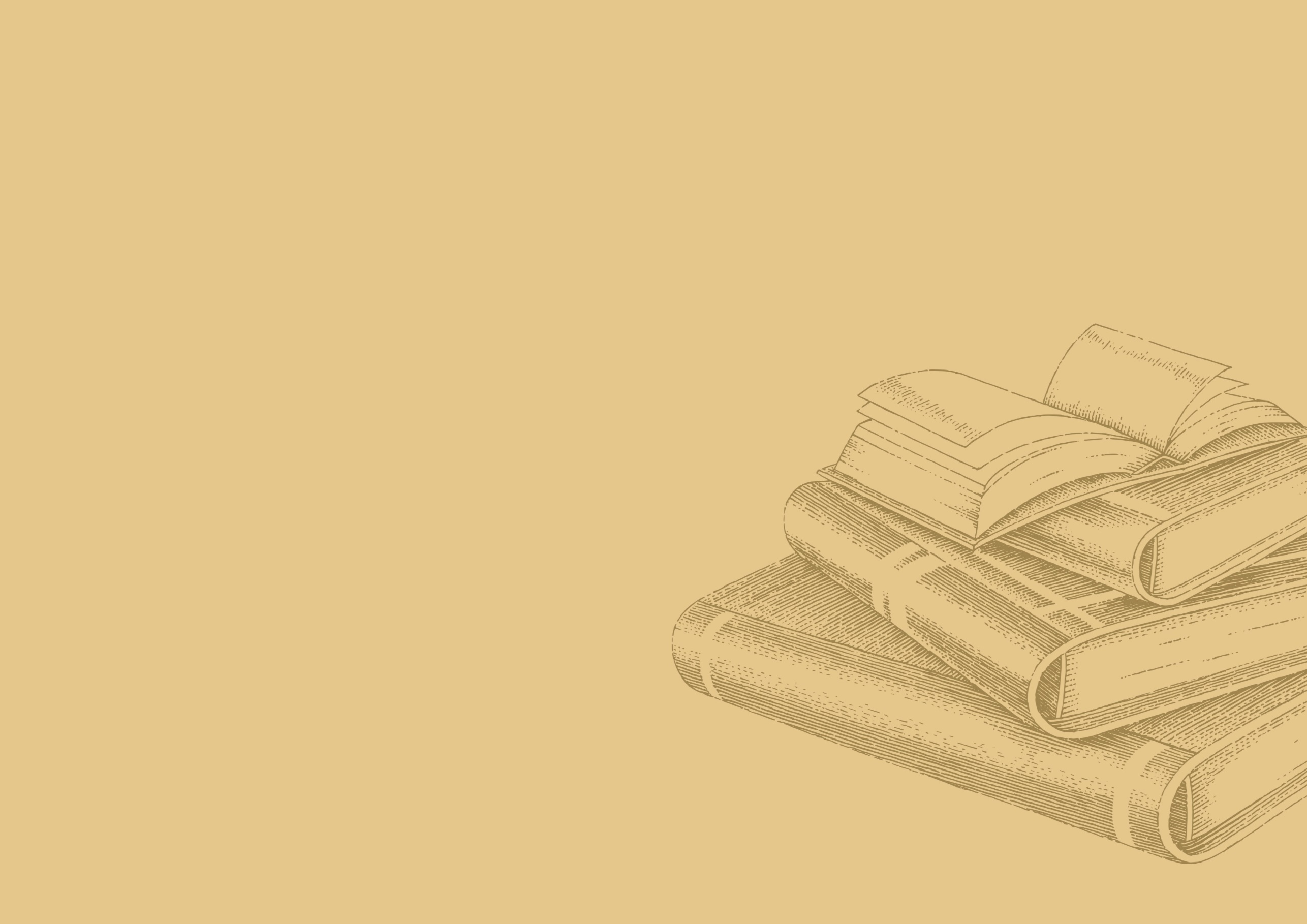 Практическая работа
Ситуационная задача 3
Есть ли отличия ситуационной задачи 
от кейса и если  «да», то в чем оно заключается ?
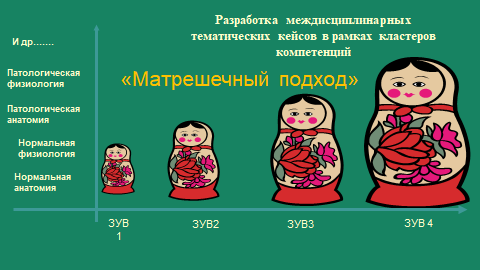 Представленный кейс  используют для обучения студентов 
или для промежуточной аттестации?
volgmed.ru
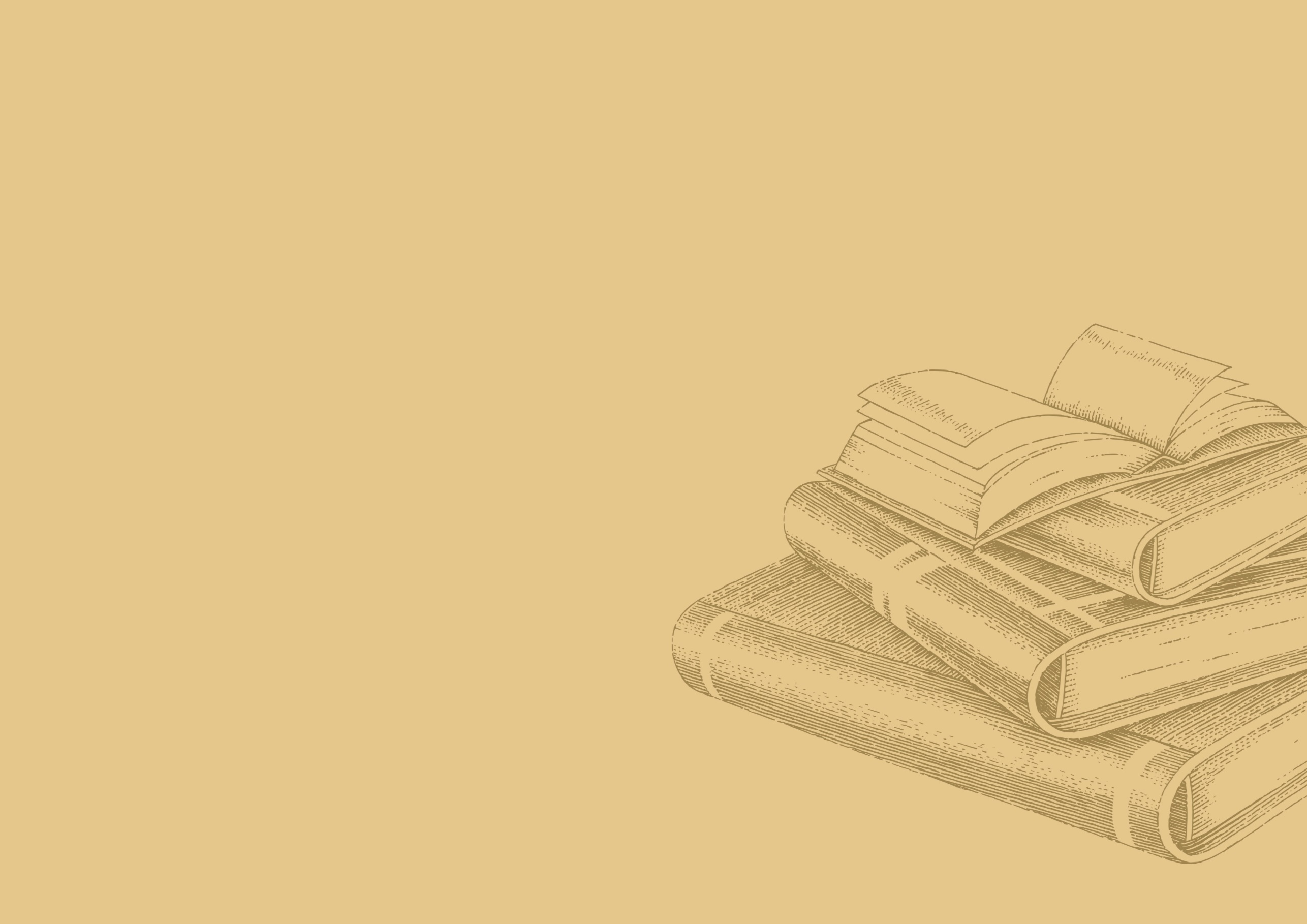 Практическая работа
Ситуационная задача 4

      


 Чем отличаются кейсы для
 формирующего оценивания от
 кейсов для суммативного 
Оценивания ?
Представленные кейсы  используют для обучения студентов или для промежуточной аттестации?
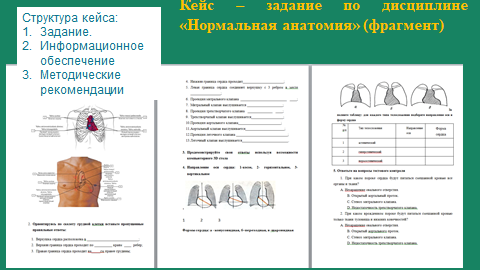 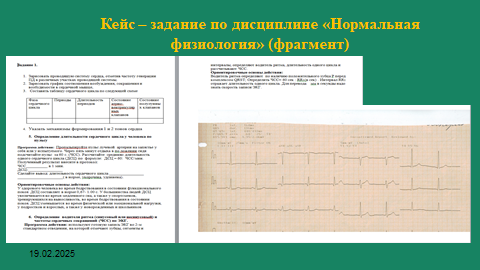 volgmed.ru
Благодарю за внимание!
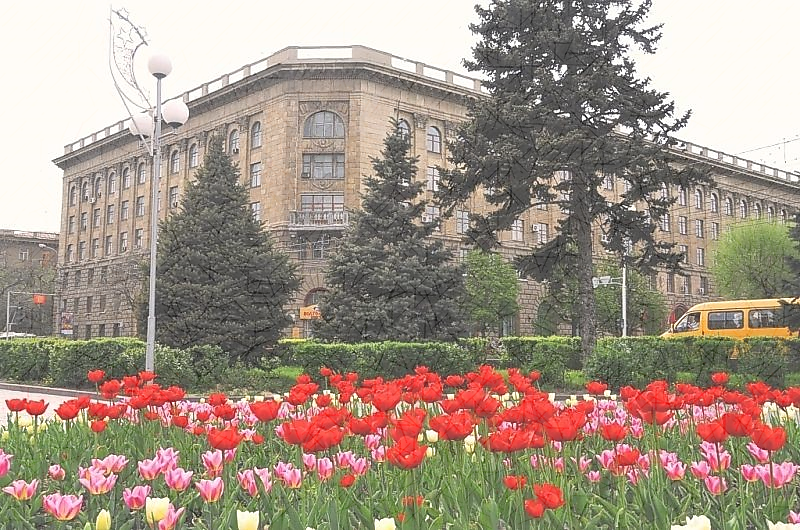